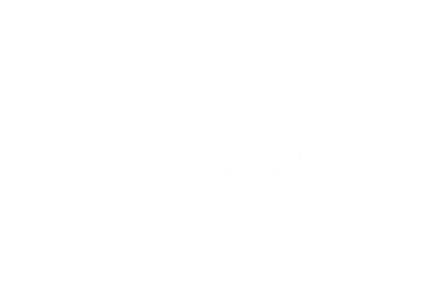 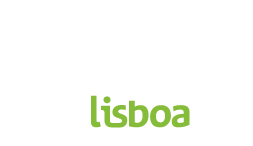 ImplementingPython for DrRacket
Pedro Palma Ramos
António Menezes Leitão
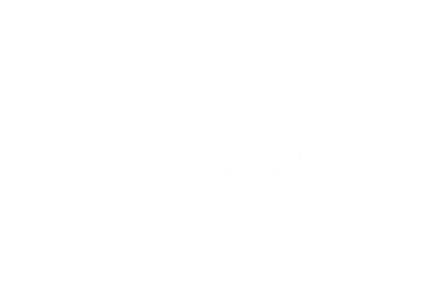 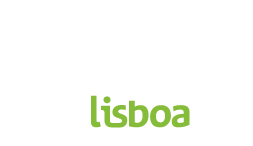 Contents
Motivation
Goals
Related Work
Solution
Benchmarks
Pedro Ramos & António Menezes Leitão | Implementing Python for DrRacket
2
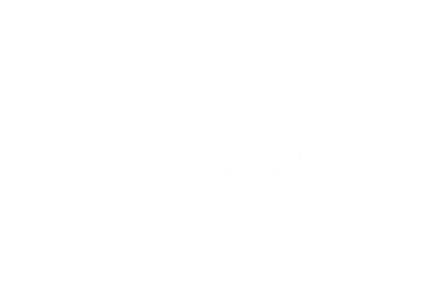 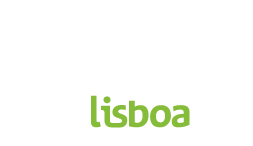 Racket + DrRacket
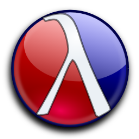 Pedro Ramos & António Menezes Leitão | Implementing Python for DrRacket
3
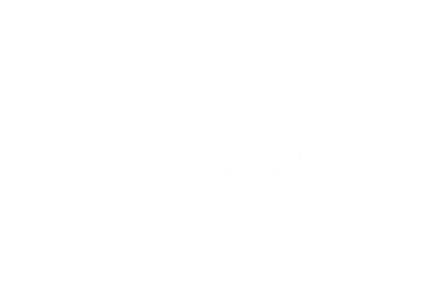 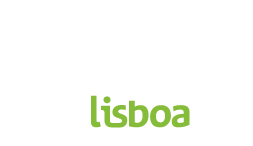 Racket + DrRacket
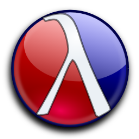 Pedro Ramos & António Menezes Leitão | Implementing Python for DrRacket
4
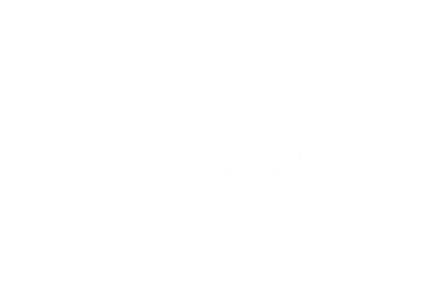 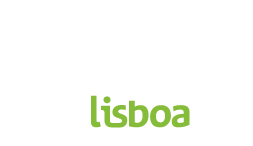 Racket + DrRacket
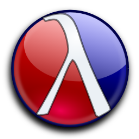 Pedro Ramos & António Menezes Leitão | Implementing Python for DrRacket
5
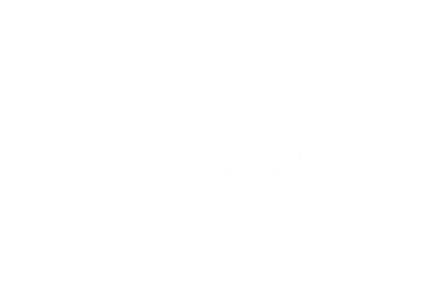 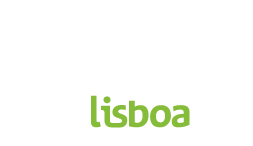 Why Python?
Python is replacing Scheme in introductory programming courses
Pedro Ramos & António Menezes Leitão | Implementing Python for DrRacket
6
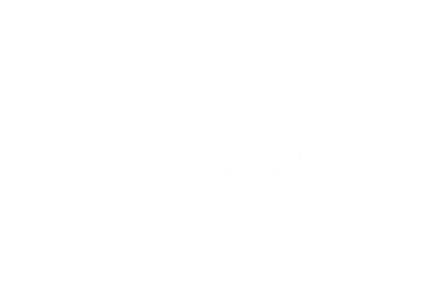 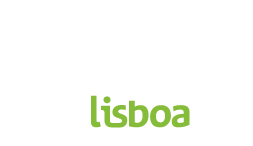 Rosetta IDE
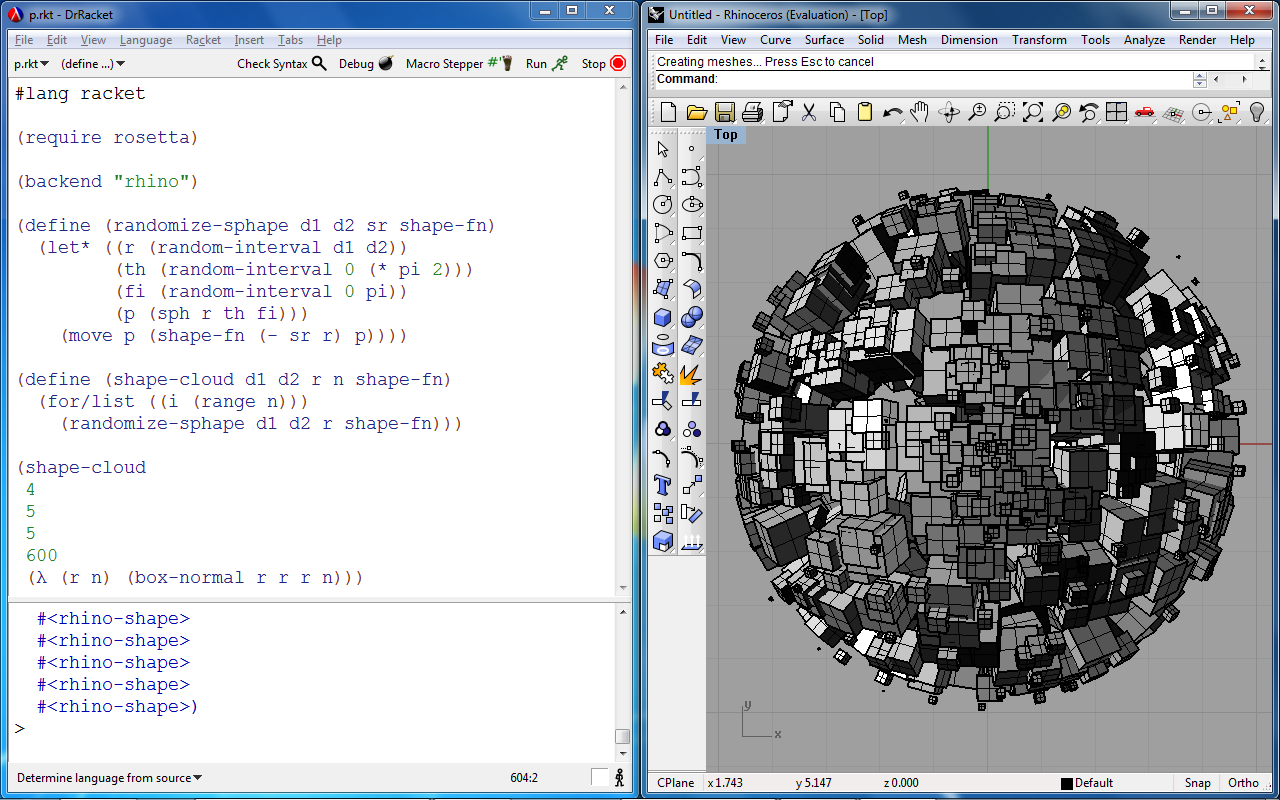 Pedro Ramos & António Menezes Leitão | Implementing Python for DrRacket
7
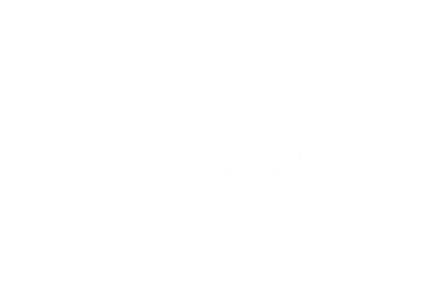 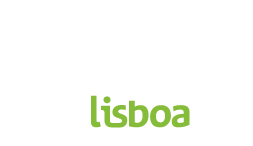 Generative Design
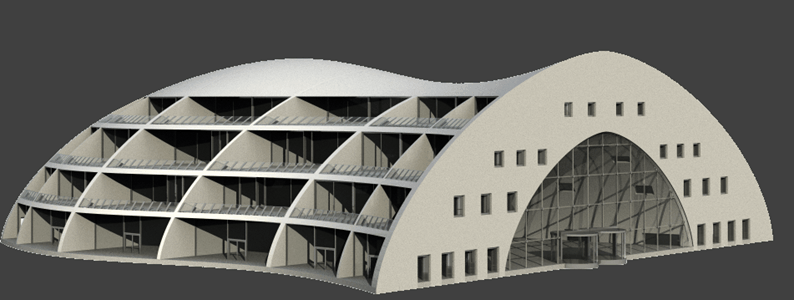 Pedro Ramos & António Menezes Leitão | Implementing Python for DrRacket
8
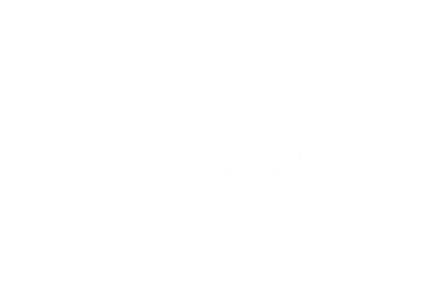 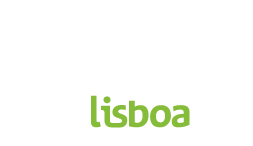 Rosetta IDE
Back ends:
Front ends:
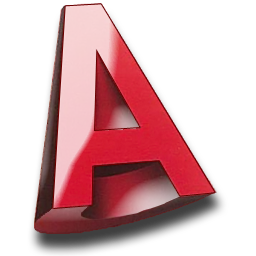 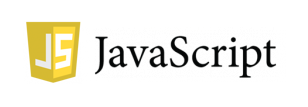 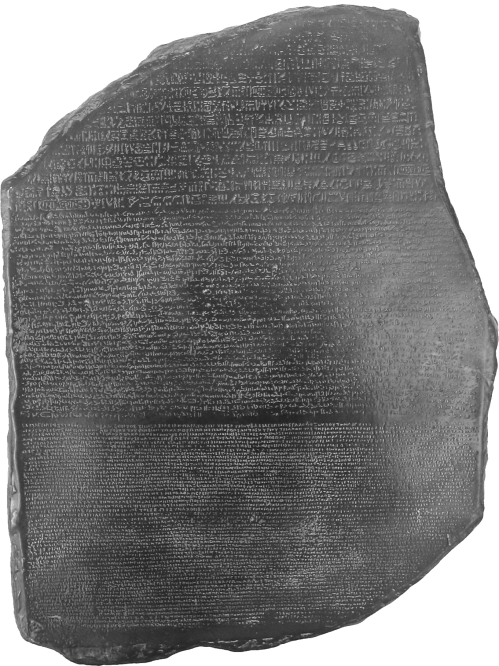 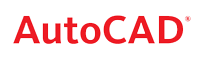 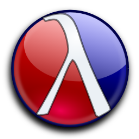 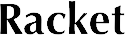 Rosetta
(Racket)
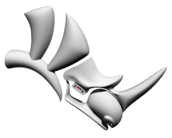 AUTOLISP
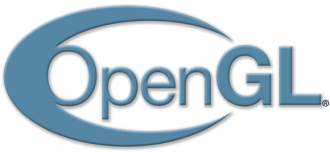 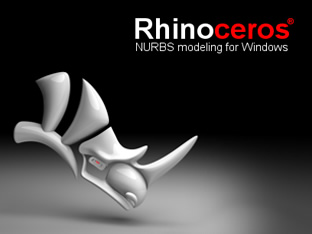 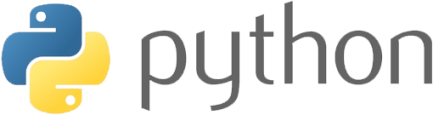 Pedro Ramos & António Menezes Leitão | Implementing Python for DrRacket
9
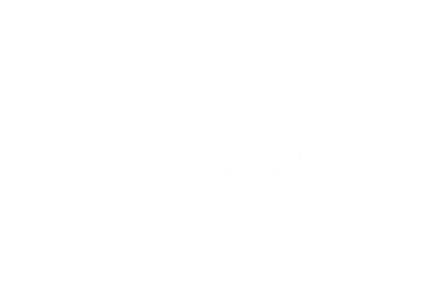 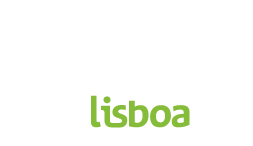 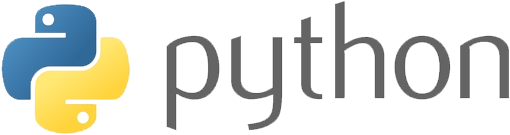 High level, dynamically typed, GC’d
Focus on code readability
Multiple paradigms
Huge standard library + third-party libraries
Pedro Ramos & António Menezes Leitão | Implementing Python for DrRacket
10
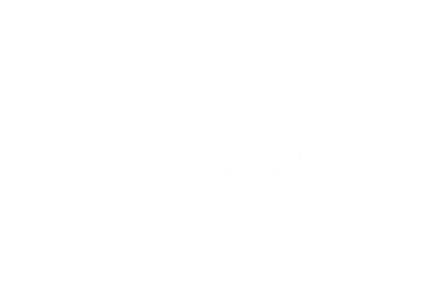 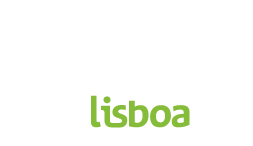 Goals
Correctness + Completeness
Performance
DrRacket Integration
Interoperability with Racket
Pedro Ramos & António Menezes Leitão | Implementing Python for DrRacket
11
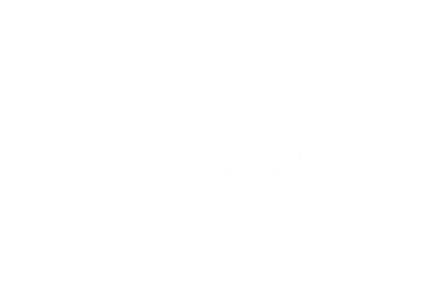 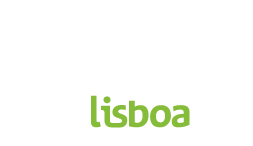 Related implementations
Pedro Ramos & António Menezes Leitão | Implementing Python for DrRacket
12
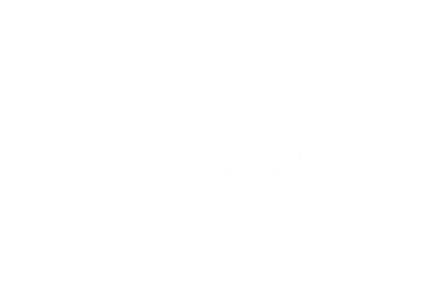 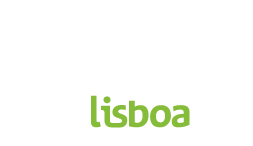 Related implementations
Pedro Ramos & António Menezes Leitão | Implementing Python for DrRacket
13
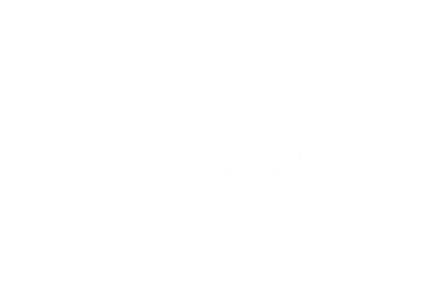 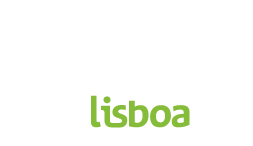 Related implementations
Pedro Ramos & António Menezes Leitão | Implementing Python for DrRacket
14
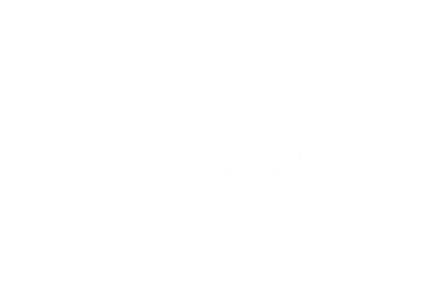 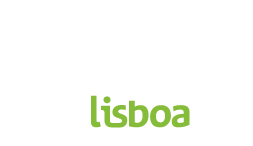 Related implementations
Pedro Ramos & António Menezes Leitão | Implementing Python for DrRacket
15
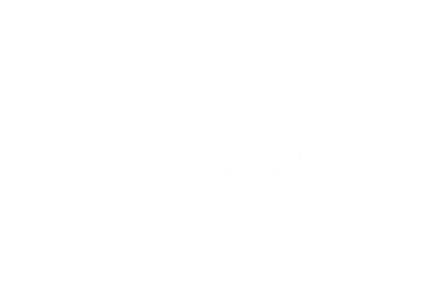 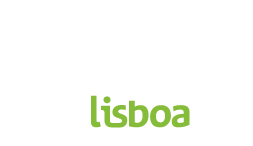 Our solution...
Pedro Ramos & António Menezes Leitão | Implementing Python for DrRacket
16
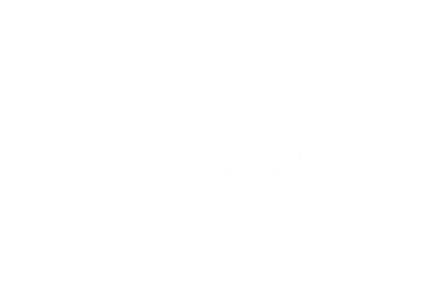 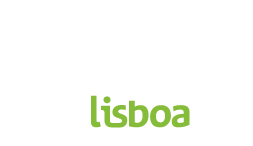 Pipeline
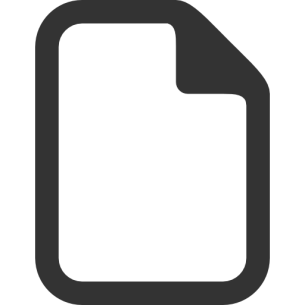 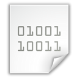 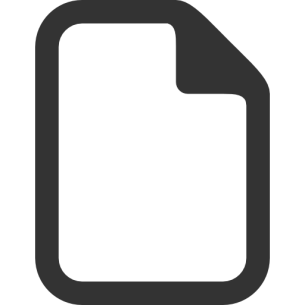 .py
.rkt
Racket → Bytecode
(Racket compiler + JIT)
Python → Racket
(source-to-source compiler)
Pedro Ramos & António Menezes Leitão | Implementing Python for DrRacket
17
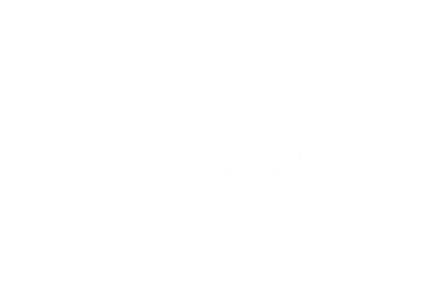 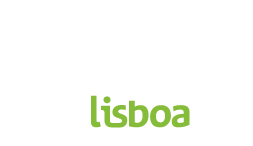 Architecture
Pedro Ramos & António Menezes Leitão | Implementing Python for DrRacket
18
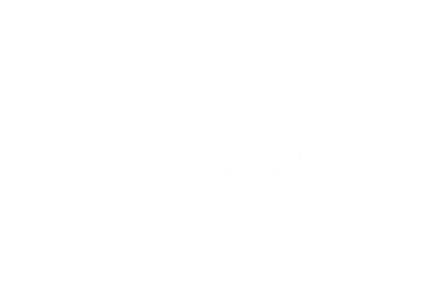 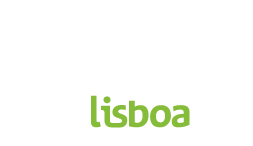 Racket Modules
reader module (for compilation)
read:		input-port	 (listof s-expression)
read-syntax:	input-port	 (listof syntax-object)

python module (for runtime behaviour)
Provides functions/macros used in compiled code
?
Pedro Ramos & António Menezes Leitão | Implementing Python for DrRacket
19
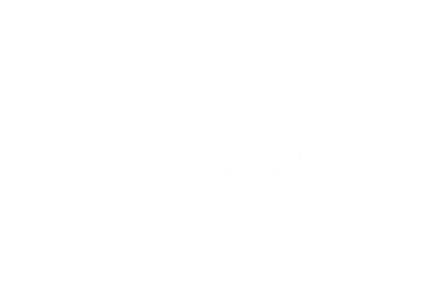 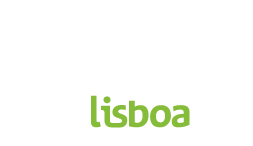 Syntax-objects
S-expression (Lisp code)
Source location information 
File, line number, column number, span
Lexical-binding information
Pedro Ramos & António Menezes Leitão | Implementing Python for DrRacket
20
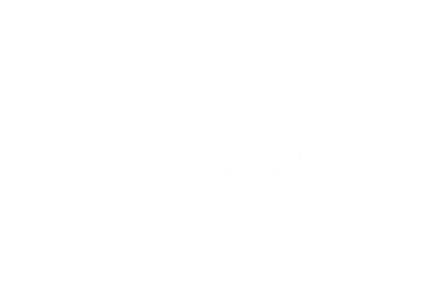 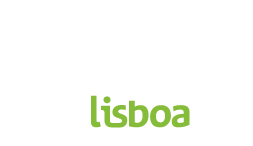 Architecture
Pedro Ramos & António Menezes Leitão | Implementing Python for DrRacket
21
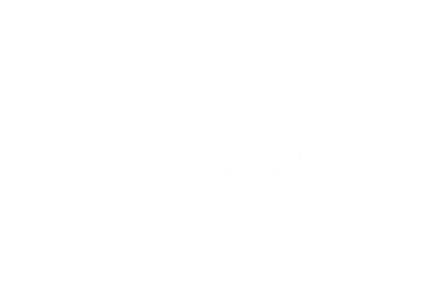 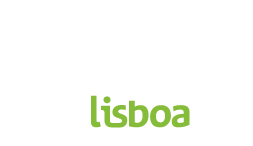 Compilation Modules
lex+yacc module
Tokenization (Lex) and grammar (Yacc) specifications

ast-node module
Defines how each AST node is compiled

parse and compile modules
Interfaces for the above
Pedro Ramos & António Menezes Leitão | Implementing Python for DrRacket
22
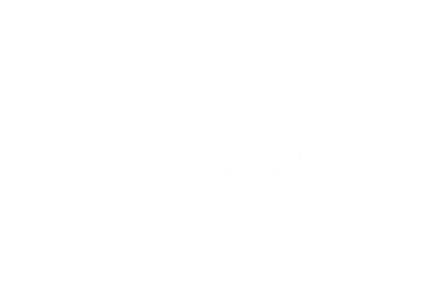 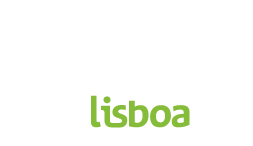 Example
tokenization
NAME "arr"
 line:      3
 start-col: 6
 end-col:   9
PRINT
 line:      3
 start-col: 0
 end-col:   5
OPEN-BRACKET
 line:      3
 start-col: 9
 end-col:   10
INT 6
 line:      3
 start-col: 10
 end-col:   11
CLOSE-BRACKET
 line:      3
 start-col: 11
 end-col:   12
Pedro Ramos & António Menezes Leitão | Implementing Python for DrRacket
23
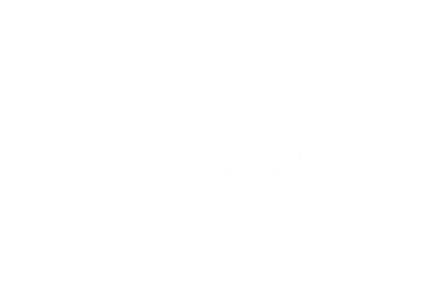 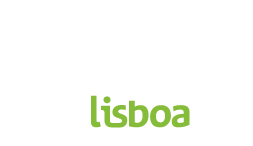 Example
parsing
line: 3, cols: 0-12
print-node
expression
line: 3, cols: 6-12
indexing-node
line: 3, cols: 6-9
primary
sub
line: 3, cols: 10-11
identifier-node
literal-node
name
value
6
“arr”
Pedro Ramos & António Menezes Leitão | Implementing Python for DrRacket
24
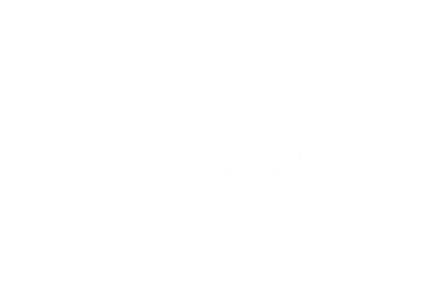 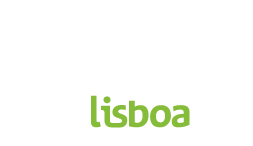 Example
compiling
(py-print (py-get-index arr 6))
line: 3, cols: 0-12
py-print
(py-get-index arr 6)
line: 3, cols: 6-12
arr
line: 3, cols: 6-9
py-get-index
6
line: 3, cols: 10-11
Pedro Ramos & António Menezes Leitão | Implementing Python for DrRacket
25
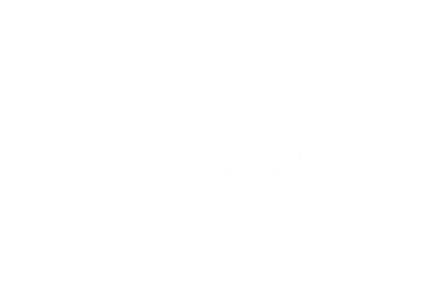 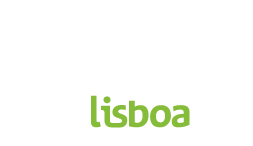 DrRacket + Python
Pedro Ramos & António Menezes Leitão | Implementing Python for DrRacket
26
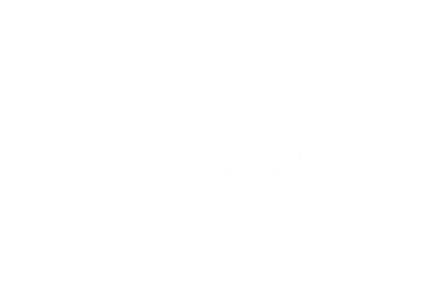 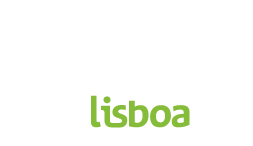 DrRacket + Python
Pedro Ramos & António Menezes Leitão | Implementing Python for DrRacket
27
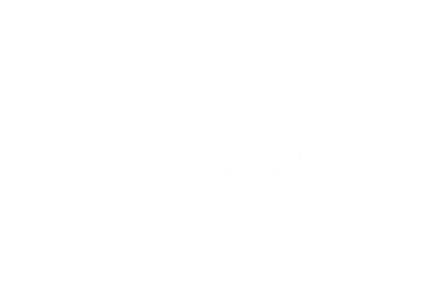 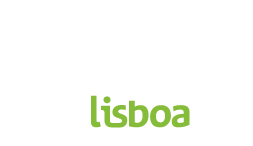 DrRacket + Python
Pedro Ramos & António Menezes Leitão | Implementing Python for DrRacket
28
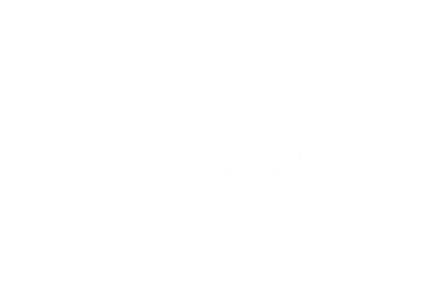 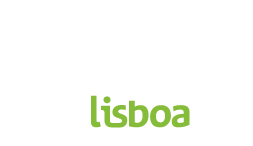 DrRacket + Python
Pedro Ramos & António Menezes Leitão | Implementing Python for DrRacket
29
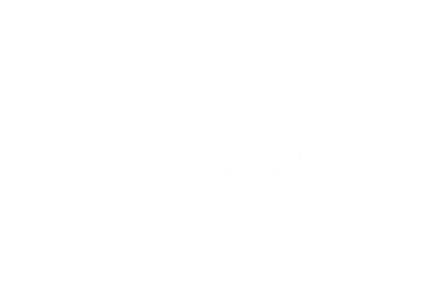 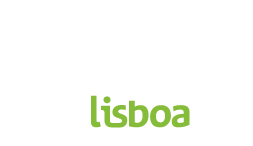 DrRacket + Python
Pedro Ramos & António Menezes Leitão | Implementing Python for DrRacket
30
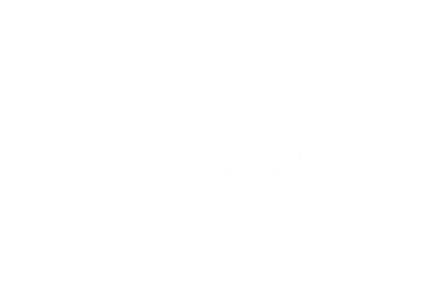 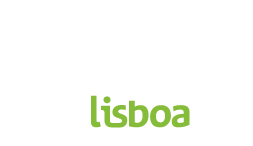 DrRacket + Python
Pedro Ramos & António Menezes Leitão | Implementing Python for DrRacket
31
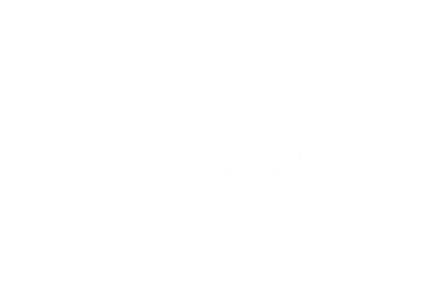 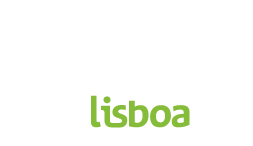 DrRacket + Python
Pedro Ramos & António Menezes Leitão | Implementing Python for DrRacket
32
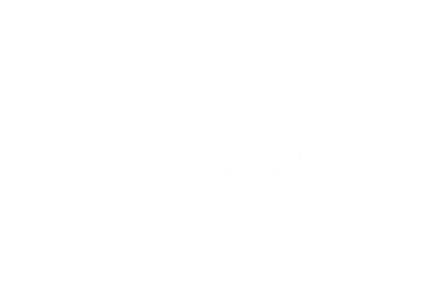 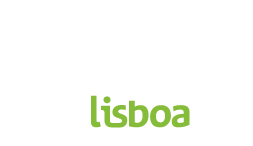 Architecture
Pedro Ramos & António Menezes Leitão | Implementing Python for DrRacket
33
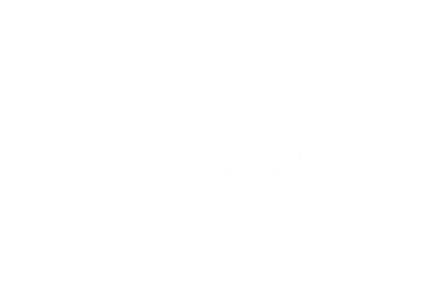 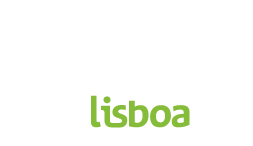 Runtime Modules
runtime module
Defines Python functionality in Racket
py-print, py-get-index, etc.

libpython module
Foreign function interface (FFI) to CPython’s library
Pedro Ramos & António Menezes Leitão | Implementing Python for DrRacket
34
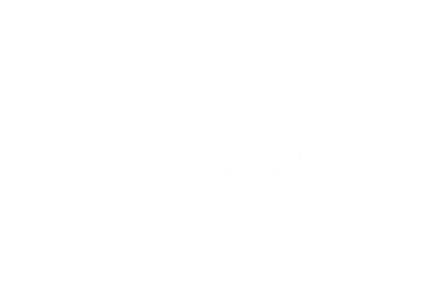 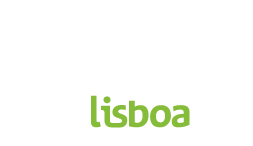 FFI Approach
libpython module
Racket
CPython VM
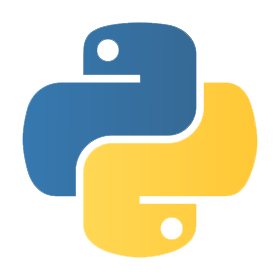 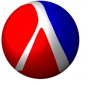 foreign calls
on C pointers
Racket FFI
(Foreign Function Interface)
Python/C API
Pedro Ramos & António Menezes Leitão | Implementing Python for DrRacket
35
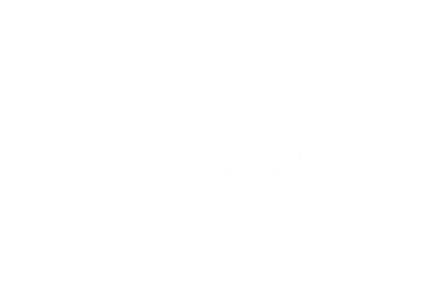 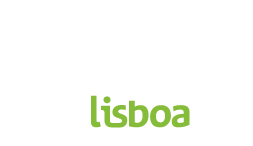 FFI Runtime - Example
x + y
(define (py-add x y)
  (PyObject_CallObject (PyObject_GetAttrString x "__add__")
                       (make-py-tuple y)))
(define (make-py-tuple . elems)
    (let ([py-tuple (PyTuple_New (length elems))])
      (for ([i (range (length elems))]
            [elem elems])
        (PyTuple_SetItem py-tuple i elem))
      py-tuple))
Pedro Ramos & António Menezes Leitão | Implementing Python for DrRacket
36
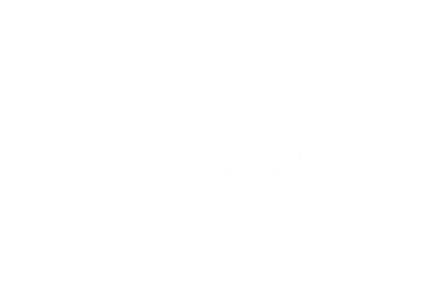 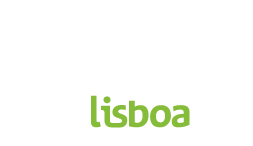 FFI Runtime - Disadvantages
Bad Performance
Expensive type conversions + FFI calls
Finalizers for GC

Clumsy Interoperability with Racket
Wrappers/Unwrappers
Pedro Ramos & António Menezes Leitão | Implementing Python for DrRacket
37
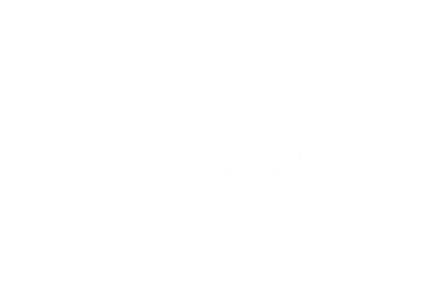 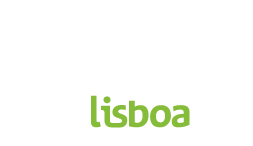 What about implementing it over Racket data types?
Pedro Ramos & António Menezes Leitão | Implementing Python for DrRacket
38
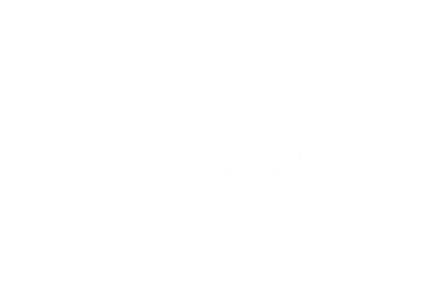 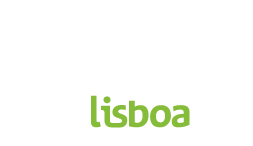 Architecture
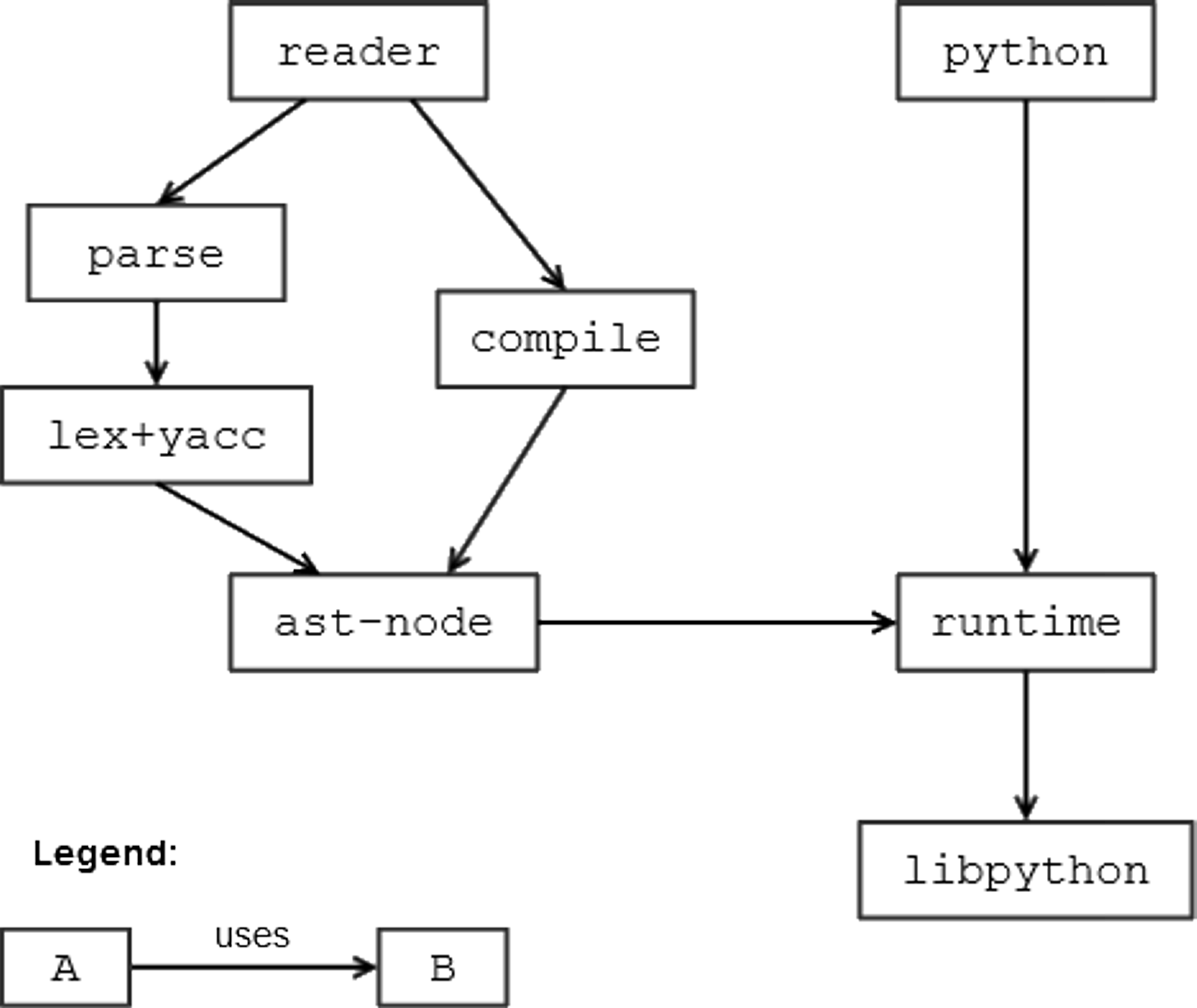 Pedro Ramos & António Menezes Leitão | Implementing Python for DrRacket
39
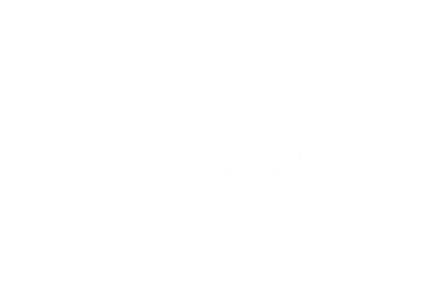 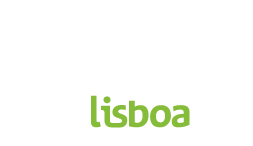 Python’s Data Model
Every value is an object

Every object has a reference to its type-object

Type-objects hold hash-table for method dispatching
Maps method names to function objects

Operator behaviour is mapped to methods
Pedro Ramos & António Menezes Leitão | Implementing Python for DrRacket
40
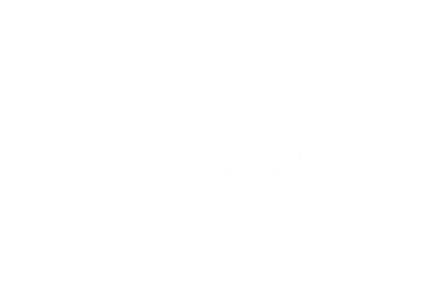 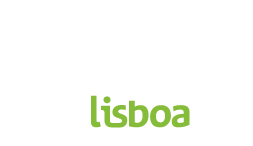 Optimizations
Basic types mapped to Racket types
int, long, float, complex, string, dict
Avoids wrapping/unwrapping

Early method dispatching for operators
Avoids expensive method dispatching for common uses
Pedro Ramos & António Menezes Leitão | Implementing Python for DrRacket
41
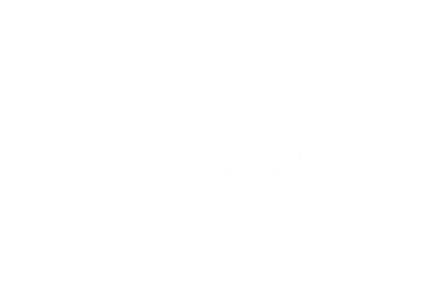 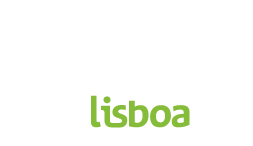 Racket Runtime - Example
x + y
(define (py-add x y)
  (py-method-call x "__add__" y))
(define (py-add x y)
  (cond
    [(and (number? x) (number? y)) (+ x y)]
    [(and (string? x) (string? y)) (string-append x y)]
    [else (py-method-call x "__add__" y)]))
Pedro Ramos & António Menezes Leitão | Implementing Python for DrRacket
42
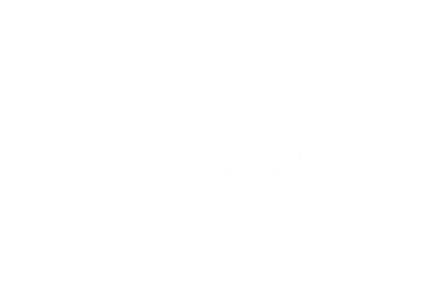 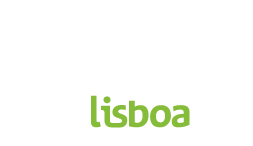 Benchmarks
Fibonacci (tree recursion)
naive implementation of the Fibonacci sequence

Sieve of Eratosthenes (list iteration)
computing the number of primes below a given number
Pedro Ramos & António Menezes Leitão | Implementing Python for DrRacket
43
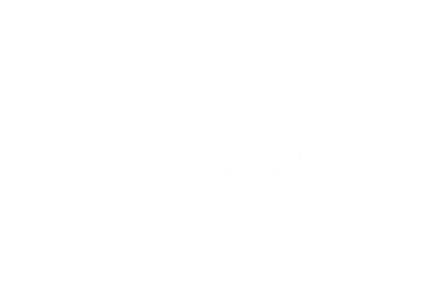 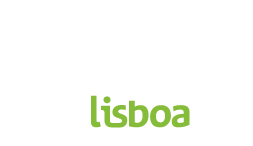 Fibonacci
(define (fib n)
  (cond
    [(= n 0) 0]
    [(= n 1) 1]
    [else (+ (fib (- n 1))
             (fib (- n 2)))]))

(fib 30)
def fib(n):
  if n == 0: return 0
  elif n == 1: return 1
  else: return fib(n-1) + fib(n-2)

print fib(30)
Pedro Ramos & António Menezes Leitão | Implementing Python for DrRacket
44
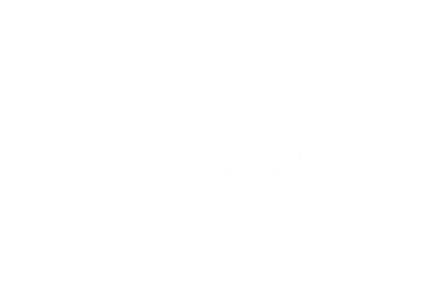 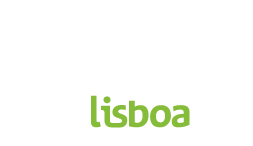 Sieve of Eratosthenes
(define (sieve n)
  (let ([primes (make-vector (add1 n) #t)]
        [counter 0])
    (for ([i (in-range 2 n)])
      (when (vector-ref primes i)
        (set! counter (add1 counter))
        (for ([j (in-range (* i i) n i)])
          (vector-set! primes j #f))))
    counter))

(sieve 10000000)
def sieve(n):
  primes = [True] * (n+1)
  counter = 0
  for i in range(2,n):
    if primes[i]:
      counter = counter + 1
      for j in range(i*i, n, i):
        primes[j] = False
  return counter

print sieve(10000000)
Pedro Ramos & António Menezes Leitão | Implementing Python for DrRacket
45
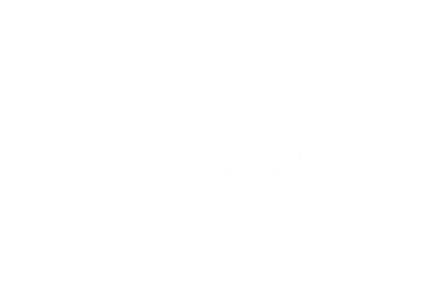 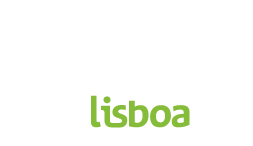 Fibonacci - Results
■ (a)	Racket on Racket

■ (b)	Python on CPython

■ (c)	Python on Racket (FFI)

■ (d)	Python on Racket (native)
(a)
(b)
(c)
(d)
Pedro Ramos & António Menezes Leitão | Implementing Python for DrRacket
46
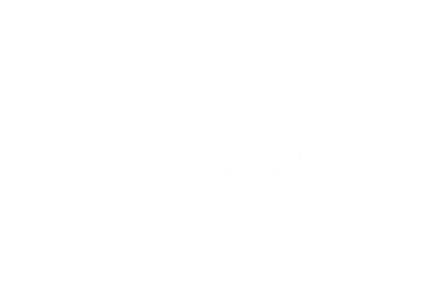 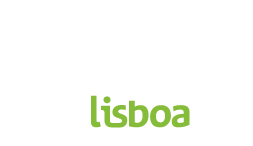 Sieve of Eratosthenes - Results
■ (a)	Racket on Racket

■ (b)	Python on CPython

■ (c)	Python on Racket (FFI)

■ (d)	Python on Racket (native)
(a)
(b)
(c)
(d)
Pedro Ramos & António Menezes Leitão | Implementing Python for DrRacket
47
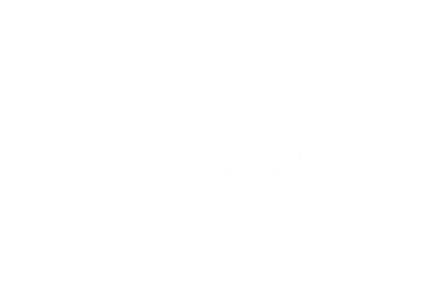 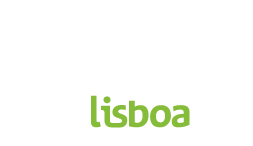 Thank you!Questions? Comments?
Pedro Ramos & António Menezes Leitão | Implementing Python for DrRacket
48
(1)
(2)
(3)
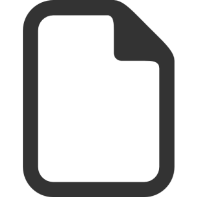 TOKENS
lexical
analysis
AST
syntactic
analysis
code generation
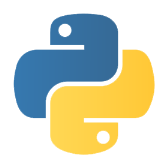 (6)
(4)
(5)
Racket VM
macro expansion
Racket bytecode
compiler
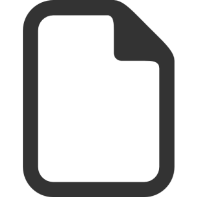 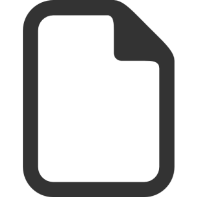 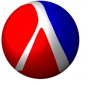 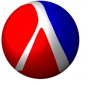 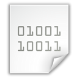 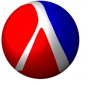 Pedro Ramos & António Menezes Leitão | Implementing Python for DrRacket
49